YEAR GROUP FIVE
Big Question:
What happens in churches during Lent, Holy Week and Easter Sunday?
Weekly questions:
Week 1:  What happens in churches during Ash Wednesday?Week 2:  What happens in churches on Palm Sunday?Week 3:  What happens in churches on Maundy Thursday?
Week 4:  What happens in churches on Good Friday?
Week 5:  What happens in churches on Holy Saturday and Easter Sunday?
Week 6:  Why are rituals important to a believer’s life?
CORE CONCEPT:
SALVATION
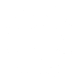 Eucharist:  Central liturgical service observed by most Churches.  It recalls the last meal of Jesus, and celebrates his sacrificial and saving death.
Garden of Gethsemane:  The garden where Jesus went to pray before he was arrested.
Holy Saturday:  The day before Easter Sunday – a day of waiting and watching.
Paschal candle:  A large white candle that is lit from the Easter fire and taken into the church as a symbol that Christ is now risen from the dead – the light of the world has come.
Hosanna: Hebrew word that means to ‘save/rescue.’
What a child needs to know and remember by the end of the unit:
To know and remember o the meaning of the core concept:  Salvation
To know and remember the churches rituals linked with Ash Wednesday and the services during Holy week.
To know the meaning of the ritual for the believer.
Religious vocabulary:
Ritual: A religious service or other ceremony which involves a series of actions performed in a fixed order.
Lent: Penitential season. The 40 days leading up to Easter.
Ash Wednesday: The first day of Lent.  In some Churches, penitents receive the sign of the cross in ashes on their foreheads.
Holy week: The week before Easter, when Christians recall the last week of Jesus’ life on Earth.
Palm Sunday: The Sunday before Easter.  Commemorating the entry of Jesus into Jerusalem when he was acknowledged by crowds waving palm branches
What a child should be able to do (Assessment):  Ways of expressing meaning:
I can explain how the rituals of the church during Lent and Holy week represent the different parts of Jesus’ journey.  (WT)
I understand there can be similarities and differences in the way these rituals are carried out.  (Exp)
I can use religious vocabulary correctly in explaining the significance the rituals may have on a believer’s life.  (GD)

Questions of identity, diversity and belonging:
I understand what it means to belong and how participating in the ritual creates a sense of belonging. (WT)
I am beginning to consider what belonging might mean when living in a diverse community of people.   Eg  - How might participating in the religious ritual  be more important when the community is very diverse? (Exp)
I can consider and identify the challenges and impact belonging to a religion today can have on the believer and support my opinion with reasons and examples.  Eg – if a group of believers are a minority, the importance of meeting together and participating in a ritual keeps the belief alive and gives strength to the believer who otherwise might feel marginalised.  (GD)
Procession: A crowd moving forward in an orderly way often with an agreed purpose.
Vigil:  A period of time of keeping awake when usually you would be asleep, especially to keep watch and pray.
Good Friday:  The day on which Christians remember Jesus’ death.  
Maundy Thursday: The Thursday in Holy Week.  Commemorates the Last Supper which was the last meal Jesus ate with his disciples.
Striping of the Altar:  Removing everything off the altar and out of the sanctuary area of the church.
Vigil:  A period of time of keeping awake when usually you would be asleep, especially to keep watch and pray.
Sensitivities:
This unit teaches about what happens particularly in Anglican churches at Easter. The exact practices in Easter worship vary from Christian denomination to Christian denomination and indeed even within the Church of England itself. It is important that the particular practices of the tradition of the parish church are taught whilst giving the pupils an awareness of wider common practices within the Global Anglican Church.  Be sensitive towards Muslim pupils who are not permitted to draw people under Islamic teaching.
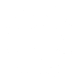 YEAR GROUP FIVE
Background knowledge for teachers
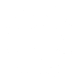 CORE CONCEPT: SALVATION
The meaning of salvation:
It is through the death and resurrection of Jesus that the relationship between God and humanity is restored.  In the death of Christ, forgiveness is offered for the sins of all people.
Palm Sunday: 
Holy week begins with Palm Sunday.  On this day the focus is on the triumphal entry of Jesus into Jerusalem.  Jesus sends two of his disciples ahead to the village of Bethphage to look for an unbroken colt.  They brought the colt to Jesus and placed their cloaks on his back.  As Jesus sat on the young donkey, he slowly made his humble entrance into Jerusalem.  People welcomed Jesus in the traditional way of honouring a worthy person, by throwing down their cloaks and waving palm branches.
The crowds that went ahead of him and those that followed shouted, "Hosanna to the Son of David! Blessed is he who comes in the name of the Lord! Hosanna in the highest heaven!" (Matthew 21:9, NIV)  
The shouts of "Hosanna" meant "save now," and the palm branches symbolised goodness and victory.
How the Church and Christians remember today:
Palm Sunday is the sixth Sunday of Lent and the last Sunday before Easter. Worshipers commemorate Jesus Christ's triumphal entry into Jerusalem.
 
On this day, Christians also remember Christ’s sacrificial death on the cross, praise God for the gift of salvation, and look expectantly to the Lord’s second coming.
 
Customs/Rituals of the Church:
The liturgical colour is red.
Palm crosses are distributed to the congregation.
The passion narrative is read out – this is the Gospel account of the last week of Jesus’ life, ending with his death on the cross.
Congregations will process carrying and waving palm branches.
Traditional hymns will be sung that speak of the account.
Palm crosses are blessed and worshippers will then take them home as a reminder of their Faith.  The crosses are burned at the start of Lent the next year to provide the ash for Ash Wednesday.
Maundy Thursday:  The Last Supper
Whilst Maundy Thursday was the night on which the Lord’s Supper was first celebrated, there is a deeper meaning. The actual Latin word from which "maundy" is derived means "command." The central theme of that first Lord’s Supper was one of humble service. Jesus washed the feet of the disciples and commanded that the disciples do the same for each other. Jesus taught that he came not to be served but to serve, to share the hospitality of God and the intimacy of breaking bread together.




How the Church and Christians remember today:
It is from Jesus instruction:  And he took bread, gave thanks and broke it, and gave it to them, saying, “This is my body given for you; do this in remembrance of me.”  (Luke 22:  v19) that the Church celebrates the Eucharist/Mass in some churches daily, in others, every Sunday.
Customs/Rituals of the Church:
The Eucharist will be celebrated in churches.
In many churches, the priest will wash the feet of twelve people to commemorate Jesus’ washing the feet of his disciples.
In some churches, foot washing is made available to all.
In many churches, the service will end with the altar and sanctuary being stripped and left empty.
The consecrated bread that is left over from this service is reserved for communicants to receive on Good Friday.  It is known as the reserved sacrament
In many churches, the service ends with a ‘prayer watch’ ‘prayer vigil’ to remember that Jesus asked his disciples to remain with him and pray, following the Last Supper.  Whilst done communally, it is a time of personal prayer and adoration.
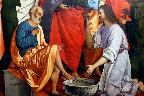 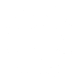 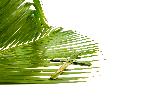 YEAR GROUP FIVE
Background knowledge for teachers
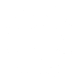 CORE CONCEPT: SALVATION
The meaning of salvation:
It is through the death and resurrection of Jesus that the relationship between God and humanity is restored.  In the death of Christ, forgiveness is offered for the sins of all people.
From Maundy Thursday:  The Last Supper:

The consecration of holy oil:

In the Roman Catholic and Anglican Church, Maundy Thursday is usually the day on which the supply of anointing oil to be used in ceremonies during the year is consecrated.  This is done at a special Chrism Mass.
 

Did you know?

In England it is traditional for the King or Queen to give out Maundy money to some of their people, often to elderly people who are in need or who have offered service to their community. This is a small bag of silver coins that have been specially made for the occasion. The tradition of giving Maundy money began in 1662 when the reigning Monarch stopped the practice of washing the feet of some of his people and decided to give money to the poor instead.
Good Friday:

Good Friday is the Friday before Easter Day.  Good Friday was the day when Jesus stood trial before the Priests and later a Roman Governor called Pilate.  Although Pilate could not find any wrong in Jesus, he was still sentenced to death by crucifixion.  Later that day after having been beaten and mocked, Jesus was crucified.  He died in the afternoon. His body was taken from the cross and put into a guarded tomb.


How the Church and Christians remember today:

Good Friday is a day when Christians remember what Jesus did for the whole of humanity.  It is the day that Christians remember God allowing Jesus, his perfect son, to take the world’s sin, onto Himself.  Christians believe that when Jesus died, He took the punishment for all of their individual sins.  It is because of God’s offering of Himself that humanity can be restored.  God's mercy and grace make salvation possible.  The gift of eternal life through Jesus Christ is made available.
Customs/Rituals of the Church:

Good Friday is a day of mourning in church. During special Good Friday services Christians meditate on Jesus' suffering and death on the cross, and what this means for their faith.
In some countries, there are special Good Friday processions, or re-enactments of the Crucifixion.
The main service on Good Friday takes place between midday and 3pm. In many churches it takes the form of a meditation based on the seven last words of Jesus on the cross, with hymns, prayers, and short sermons.
Customs/Rituals of the Church:

Some Christians will venerate the cross – kneel before a crucifix and a kiss it as a mark of adoration for Christ – the one that paves the way of human salvation.
It is the most sombre day in the Christian Calendar.
The Eucharist is not celebrated on this day, but some churches will offer worshippers the host (body of Christ) consecrated from the night before.
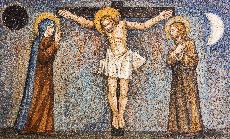 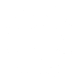 YEAR GROUP FIVE
Background knowledge for teachers
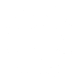 CORE CONCEPT: SALVATION
The meaning of salvation:
It is through the death and resurrection of Jesus that the relationship between God and humanity is restored.  In the death of Christ, forgiveness is offered for the sins of all people.
Holy Saturday:
Holy Saturday is the Saturday after Good Friday which is often, wrongly, called Easter Saturday.  Some traditions observe Holy Saturday as a day of fasting, reflecting the quiet Jewish Sabbath and Christ’s rest in the tomb. The somewhat hopeless feelings of Good Friday and Holy Saturday is a reminder of the scriptural promise: "Weeping may linger for the night, but joy comes with the morning" (Psalm 30:5 NRSV), Easter morning!
How the Church and Christians remember today:
Holy Saturday is the day Christians wait and watch, hopeful and confident that Christ will return.

Customs/Rituals of the Church:
The Easter vigil service is the first Easter service and takes place on the night of Holy Saturday.
The service traditionally begins outside the church.  Worshippers gather around a fire.  From this fire, the Easter (often known as paschal) candle is lit.
The service begins with words like these:
        
Dear brothers and sisters in Christ,
on this most holy night,
when our Lord Jesus Christ passed from death to life,
the Church invites her children throughout the world
to come together in vigil and prayer.
This is the Passover of the Lord.
We remember his death and resurrection
by hearing his word and celebrating his mysteries,
confident that we shall share his victory over death
and live with him for ever in God.
Traditional Easter vigil liturgy
After readings and prayers, the Paschal candle is lit from the fire using a taper, while a prayer like the one below is said:
May the light of Christ, rising in glory, banish all darkness from our hearts and mind.’

The lit candle is now a symbol of Christ, risen as the light of the world, and comes into the midst of the people.
After being lit outside, the candle is carried into the church, which is in darkness.  After more prayers and readings, the candles held by the congregation, are lit from the Paschal candle.
The readings at the service tell of the creation of humanity, how humanity fell from grace, and was repeatedly rescued by God. The readings remind people of God's promise to be with them always.
Christians are given the opportunity to renew their baptismal vows at this service.  It is also an opportunity for people to be baptised.
Easter Sunday:
Easter is the most significant Christian festival, remembering and celebrating the salvation offered through Jesus.
On Easter Sunday, the women on visiting Jesus’ tomb, found the stone had been moved, and his body gone.  The Gospels recall the resurrection accounts slightly differently, presenting different details and perspectives but all presented as eye-witness reports.  Jesus appears to the women and his disciples on a number of different occasions.  He first appears in the garden.  He appears on the road to Emmaus.  He appears among them while they were still talking about the events of the day.  He appears again to his disciples by the Sea of Tiberias during the miraculous catch of fish.
 
On Easter Sunday, hope comes.  The disciples cannot believe it at first and are not able to believe until they encounter the living Christ.
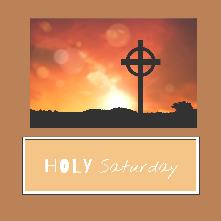 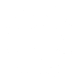 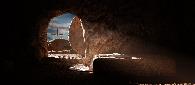 YEAR GROUP FIVE
Background knowledge for teachers
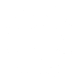 CORE CONCEPT: SALVATION
The meaning of salvation:
It is through the death and resurrection of Jesus that the relationship between God and humanity is restored.  In the death of Christ, forgiveness is offered for the sins of all people.
From Easter Sunday:

How the Church and Christians remember today:

Easter is a time when Christians are reminded of God’s salvation.  Jesus was resurrected, brought back to life.  He appeared to the women and his disciples and ascended into heaven to be with his Father.  For many Christians, this provides a sense of hope, that even in the midst of darkness and despair, God is a God of unconditional love, a God who forgives and through Jesus Christ, offers eternal life.
 
Customs/Rituals of the Church:
Churches will often be filled with flowers and colour.
Special hymns and songs will be sung.
The Eucharist/Mass will be celebrated.
‘Alleluia’ will reappear in the liturgy. 
Easter Sunday marks the end of Lent.
Type notes here…
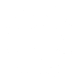 YEAR GROUP FIVE
Lesson 1: What happens in churches on Ash Wednesday?
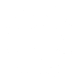 CORE CONCEPT:
SALVATION
Intentions: 
To give pupils opportunities to:
Know what a ritual is.
Know and understand what Lent means and how some Christians might observe it.
Know that Ash Wednesday marks the beginning of Lent.
Know what happens in many churches on Ash Wednesday.
Be able to express an opinion.

Key religious vocabulary:  Lent, ritual, Ash Wednesday.
Introduction:
 
Give children a range of things people do as ‘routine’.
 
E.g.:
Key questions:
Why do you think people do these things?
What might we call these things?
 
Introduce the word ‘ritual’ to pupils.
 
Key questions:
What do you think the word ritual means?
What is a ritual?
How might doing a ritual help someone live their life?
 
Introduce the meaning of ritual:  A religious service or other ceremony which involves a series of actions performed in a fixed order.
Implementation:  
Outlining how to introduce the religious content in the classroom and create learning opportunities from it.
YEAR GROUP FIVE
Lesson 1: What happens in churches on Ash Wednesday?
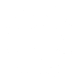 CORE CONCEPT:
SALVATION
Main teaching input:  (Investigate and explore)

Introduce the big question for the unit:   What happens in churches during Lent and Easter?
 
Key questions:
What liturgical season is the Church currently marking?  (Lent)
What might Christians do during Lent that is different to other times in the year?
Why do you think the Church and many Christians participate in these rituals?
 
Explain to the children the following:
The meaning of Lent.
How the Church marks Holy Week and Easter. 
How Christians participate in a range of important rituals during Holy Week and Easter.
How the rituals of Holy Week are rooted in the events of the first Holy Week and the history of the Church.
 
Teacher subject knowledge:  Meaning of Lent: 
Why is it called Lent?  Lent is an old English word meaning 'lengthen'. Lent is observed in spring, when the days begin to get longer.  Beginning on Ash Wednesday, Lent is a season of reflection and preparation before the celebrations of Easter. It lasts for 40 days.  Christians often mark the season of Lent by fasting, both from food and festivities.
Whereas Easter celebrates the resurrection of Jesus after his death on the cross, Lent recalls the events leading up to and including Jesus' crucifixion by Rome. 
The Christian churches that observe Lent in the 21st century (and not all do significantly) use it as a time for prayer and penance.  Only a small number of people today fast for the whole of Lent, although some maintain the practice on Ash Wednesday and Good Friday.  It is more common these days for many believers to surrender something of their choice.  Others might choose to take something up.  Whatever the sacrifice, it is a reflection of Jesus' deprivation in the wilderness and a test of self-discipline.
By participating in the rituals of Holy Week, it enables Christians to remember the last days of Jesus’ life as a collective community of faith and to enter deeply into the significance of each event.
Implementation:  
Outlining how to introduce the religious content in the classroom and create learning opportunities from it.
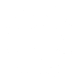 YEAR GROUP FIVE
Lesson 1: What happens in churches on Ash Wednesday?
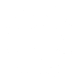 CORE CONCEPT:
SALVATION
Introduce this week’s question:  What happens in churches on Ash Wednesday?
 
Option:   Ask the incumbent or another member of the clergy, to visit and talk about how Ash Wednesday is marked in the Parish Church.
 
Teacher subject knowledge:  Ash Wednesday:
Ash Wednesday is the beginning of Lent and marks the period when Jesus went into the desert for 40 days and 40 nights and faced temptation.
This is marked in churches by a Eucharist at which people are ashed to remind them of their own mortality.
Ashes are an ancient sign of penitence; from the middle ages it became the custom to begin Lent by being marked in ash with the sign of the cross.
The palm crosses left over from last year in church are burned to make ashes and people have the sign of the cross made in ash on their forehead by the minister. As each person receives the imposition of ashes, the priest says the words “Remember that you are dust, and to dust you shall return.  Turn away from sin and be faithful to Christ.”
 
Key questions:  Recapping knowledge
What do the words the priest says mean do you think?
Why do people have the sign of the cross made on their heads?
Why is the sign of the cross made out of ashes?
 
Explain to the pupils that throughout Lent, the liturgical colour of purple is used in the church – on the altar frontal, vestments and clergy robes and there are no flowers or decorations. The Gloria in Excelsis is not used and neither is Alleluia said or sung.
 
Key question:
Why do you think this is?  (Time of repentance.  Time of preparation for Easter.  Time to be solemn)
Implementation:  
Outlining how to introduce the religious content in the classroom and create learning opportunities from it.
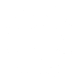 YEAR GROUP FIVE
Lesson 1: What happens in churches on Ash Wednesday?
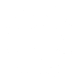 CORE CONCEPT:
SALVATION
Biblical text analysis:  Read:  Luke 4:  1 – 13 – The temptation of Jesus  (This is the reading that is read in Churches on Ash Wednesday)
Key questions:
Behind the text:  Why was it written?  Discipline:  Theology
What is the author trying to tell his audience?

Within the text:  What does the text mean?  Are there any words that need explaining?  Discipline:  Theology
Why do you think Jesus was led by the Spirit into the desert?
Do you think Jesus was ever tempted to give into the devil’s voice?  
What do you think kept Jesus strong in this situation?

In front of the text:  This is concerned with the relationship between the text and the reader.  Discipline:  Theology
What do you think a Christian would take away from this text?
What will you take away from this text?

Main activity:  (Evaluate and communicate) - Complete the first part of the table

Reflect question:  Written response – model a high-quality written response.
Key question:
When you are tempted to do something that you know is not right, what helps you to make the right choice and not follow the temptation?
Sometimes it is ok to respond to what you are being tempted by.  Agree or disagree.

Plenary:  (Reflect and express)
Recap on key learning points.

Key question:  Discuss in pairs then snowball into 4’s.
Statement:  A Christian who follows the Church’s rituals of Lent is more committed to their faith than a Christian who doesn’t.  Agree or disagree
Implementation:  
Outlining how to introduce the religious content in the classroom and create learning opportunities from it.
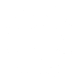 YEAR GROUP FIVE
Lesson 1: What happens in churches on Ash Wednesday?
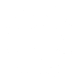 CORE CONCEPT:
SALVATION
Set of Bibles
Grid for recording learning on
Resources
Sensitivities
Type sensitivities.
Impact

What do you notice as a teacher?
What do pupils say?
In this box, note down anything that you heard a pupil say that would provide evidence towards their progress in RE.
Note down anything significant an additional adult has noticed.
Note down anything significant that happened in the lesson that will have an impact on the next lesson.
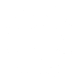 YEAR GROUP FIVE
Lesson 2: What happens in churches on Palm Sunday?
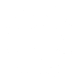 CORE CONCEPT:
SALVATION
Intentions: 
To give pupils opportunities to:
Know the meaning of Palm Sunday and how it links to the last week of Jesus’ life.
Know what happens in churches on Palm Sunday.
Be able to use religious vocabulary accurately to explain the way a ritual is carried out.
Consider what impact participating in a ritual might have on a believer’s life.
Consider what events have impacted personally on their life. 

Key religious vocabulary:  Holy Week, Palm Sunday, procession, Hosanna.
Introduction:
Recap on previous week’s learning.
 
Key knowledge checking:
Meaning of ritual
Meaning of Lent
How worship is different during Lent – liturgical colour/omittance of certain liturgical responses – The Gloria/use of Alleluia 
What happens on Ash Wednesday?
What some Christians might do to mark the beginning of Lent both in terms of liturgical ritual – ashing and often the ‘giving up’ of things.
 
Main teaching input:  (Investigate and explore)
Introduce this week’s question:  What happens in churches on Palm Sunday?
 
Share PPT (see appendix lesson 2)
Key questions:  Same questions to be asked with both pictures
What is happening in these pictures?
What do you think is motivating people to act in this way?
What similarities and differences do you notice?
Implementation:  
Outlining how to introduce the religious content in the classroom and create learning opportunities from it.
YEAR GROUP FIVE
Lesson 2: What happens in churches on Palm Sunday?
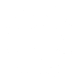 CORE CONCEPT:
SALVATION
Recap with pupils what they already know about Palm Sunday and what they think happens in churches on this day.

Option:  Use one of the videos to tell the story if the pupils’ knowledge is not secure.
http://request.org.uk/festivals/holy-week-and-easter/palm-sunday/

Biblical text analysis:  Matthew 21:  1 – 11 – The Triumphal Entry.

Different approaches to the text:
Read as a whole class and work your way through the questions.
Read the text as a whole class and check for understanding.  Then pupils work in groups of 3 through the key questions.
Read the text as a whole class and check for understanding.  Choose a range of questions and place them on the tables.  Pupils move around the room, writing their responses to the questions.  Teacher brings the questions together at the end pulling out the main points.

Key questions:
Behind the text:  Why was it written?  Discipline:  Theology
Who do you think the author’s audience is?

Within the text:  What does the text mean?  Are there any words that need explaining?  Discipline:  Theology
Describe the reactions/responses of the different groups of people present – the disciples/the crowd/the city
Why did Jesus return to Jerusalem?
Do you think everyone was pleased to welcome Jesus?  Explain your response using the text to support your argument.

In front of the text:  This is concerned with the relationship between the text and the reader.  Discipline:  Theology
How do think a Christian today might have responded to the scene?
How do you think you would have responded to the scene?  Explain your answer giving a reason for your response.

Explain to the pupils how churches mark Palm Sunday today.
Implementation:  
Outlining how to introduce the religious content in the classroom and create learning opportunities from it.
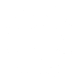 YEAR GROUP FIVE
Lesson 2: What happens in churches on Palm Sunday?
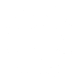 CORE CONCEPT:
SALVATION
Asking the incumbent or another member of the clergy to visit and talk about how Palm Sunday  is marked in the parish church.
Return to the PPT to give a global perspective to the rituals (See appendix lesson 2)  

Teacher subject knowledge:  Refer to background knowledge for teachers on Palm Sunday.

Key questions:
Why do you think Christians take part in a Palm Sunday procession?
Christians will often keep the palm cross on display in their homes.  Why do you think this is?

Main activity:  (Evaluate and communicate)
Complete the second part of the table

Reflect and express question:  Written response – model a high-quality written response.

Key question:
The participation in the Palm Sunday procession and the receiving of a palm cross is significant to many Christians because…..
An event that I took part in that changed my thinking and behaviour was……  It was influential on my life because……..

Plenary:  (Reflect and express)
Recap on key learning points.

Key question:  Circle time.
Have you ever been part of a procession/event that has impacted on the way you think and behave?  What was it about that event that influenced your thinking and behaviour?  Did it change you and if so, how?
Implementation:  
Outlining how to introduce the religious content in the classroom and create learning opportunities from it.
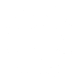 YEAR GROUP FIVE
Lesson 2: What happens in churches on Palm Sunday?
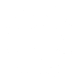 CORE CONCEPT:
SALVATION
PPT – see appendix lesson 2.  Set of Bibles
http://request.org.uk/festivals/holy-week-and-easter/palm-sunday/
Resources
Sensitivities
Type sensitivities…
Impact

What do you notice as a teacher?
What do pupils say?
In this box, note down anything that you heard a pupil say that would provide evidence towards their progress in RE.
Note down anything significant an additional adult has noticed.
Note down anything significant that happened in the lesson that will have an impact on the next lesson.
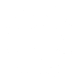 YEAR GROUP FIVE
Lesson 3: What happens in churches on Maundy Thursday?
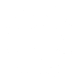 CORE CONCEPT:
SALVATION
Intentions: 
To give pupils opportunities to:
Know the meaning of Maundy Thursday and how it links to the last week of Jesus’ life.
Know what happens in churches on Maundy Thursday.
Be able to use religious vocabulary accurately to explain the way a ritual is carried out.
Consider what impact participating in a ritual might have on a believer’s life.
Consider whether what they have learnt today has changed their thinking.
Recognise some of the challenges that exist with belonging to a Faith Community.

Key religious vocabulary:  Maundy Thursday, Eucharist, striping of the altar, vigil.
Introduction:
 
Recap previous week’s learning:

Key knowledge checking:
The meaning and rituals associated with:
Ash Wednesday
Palm Sunday
 
Main teaching input:  (Investigate and explore)
 
Introduce this week’s question:  What happens in churches on Maundy Thursday?
 
Recap with pupils what they already know about Maundy Thursday and what they think happens in churches on this day.
Option:  Use one of the videos to tell the story if the pupils’ knowledge is not secure.  (See resources.)
 
Biblical text analysis:  Matthew 26:  17-56 and John 13:  1-17 and 18: 1-27 – The Last Supper, Garden of Gethsemane and Jesus’ arrest.  
Read all the passage through but focus the text analysis on:  Matthew 26:  17 – 30 and John 13:  1 – 17.
Implementation:  
Outlining how to introduce the religious content in the classroom and create learning opportunities from it.
YEAR GROUP FIVE
Lesson 3: What happens in churches on Maundy Thursday?
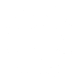 CORE CONCEPT:
SALVATION
Key questions:

Behind the text:  Why was it written?  Discipline:  Theology
What is the key message each author is trying to portray about Jesus to his audience?

Within the text:  What does the text mean?  Are there any words that need explaining?  Discipline:  Theology
What do you think Jesus is trying to tell his disciples?
How do the disciples respond particularly to Judas?  
Describe Peter’s reaction in John’s Gospel?  Why do you think he responds in this way?

In front of the text:  This is concerned with the relationship between the text and the reader.  Discipline:  Theology
What would you say the key message a believer today would take away from the Gospel of Matthew and John?
What message will you take away having read these two accounts?

Key question:
Reflecting on the Biblical text analysis, what do you think churches might include in their worship on Maundy Thursday? Why?

Explain to pupils what happens in Churches on Maundy Thursday either by:

Asking the incumbent or another member of the clergy to visit and talk about how Maundy Thursday is marked in the parish church.
Alternatively:  Use the video (see resources) to talk through the key rituals that take place during the service – receiving of the Eucharist and foot washing.  
Use the PPT to give a global perspective to the rituals (See appendix lesson 3)
To note:  It is important for pupils to understand what happens in their school church on Maundy Thursday as well as getting a wider global view of what the ritual might look like in other churches within Britain and around the world.

Teacher subject knowledge:  Refer to background knowledge for teachers on Maundy Thursday.
Implementation:  
Outlining how to introduce the religious content in the classroom and create learning opportunities from it.
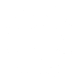 YEAR GROUP FIVE
Lesson 3: What happens in churches on Maundy Thursday?
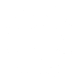 CORE CONCEPT:
SALVATION
Key questions:
How do the rituals that take place in churches today on Maundy Thursday, relate back to the first Passover meal?
Why do you think the church has continued this ritual?
What effect might it have on the people whose feet are washed?
What effect might it have on the person who is washing the feet?
What effect might it have on the people who are witnessing the feet being washed?
What do you think the ritual of foot washing might mean for a believer today?  Do you think all believers will think the same?
Do you think the ritual of foot washing creates a sense of belonging for a believer?  Explain your answer.
How do you think a believer might feel once they have received the Eucharist on Maundy Thursday?
How might spending time ‘keeping watch’ at the night vigil help a Christian’s Faith?

Highlight through the use of the PPT, the sense that these rituals take place in all churches across the world.  This will help pupils to get a sense that the church is worldwide/global and yet living out the same ritual as commanded by Christ himself.

Main activity:  (Evaluate and communicate)
Complete the third part of the table

Reflect and express question:  Written response – model a high-quality written response.

Key question:
The participation in the foot washing and the receiving of the Eucharist on Maundy Thursday is significant to some Christians because…..
How might the rituals of Maundy Thursday influence some believer’s behaviour and attitude towards others?
What did you find most interesting about today’s learning and has it made you think differently or leave you with further questions?

Plenary:  (Reflect and express)
Recap on key learning points.
Key question:  Circle time.
What do you think are the benefits of being part of a Christian community and what do you think are the challenges?
Implementation:  
Outlining how to introduce the religious content in the classroom and create learning opportunities from it.
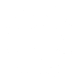 YEAR GROUP FIVE
Lesson 3: What happens in churches on Maundy Thursday?
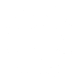 CORE CONCEPT:
SALVATION
The Last Supper:  This clip explains the Passover in the context of Judaism.  Please check it before sharing with children as it requires a level of maturity from the class. https://www.bing.com/videos/search?q=Last+supper+for+teenagers+video&&view=detail&mid=80AD1A404E1BAC0A5D6F80AD1A404E1BAC0A5D6F&rvsmid=5B2D7ADD5D44A10C95785B2D7ADD5D44A10C9578&FORM=VDRVRV
Animated version:  The Story of Easter (The Last Supper)
What happens in churches on Maundy Thursday:  https://request.org.uk/festivals/holy-week-and-easter/holy-thursday/
Please note that whilst the clip is of a Catholic service, many Anglican Churches in Britain and across the world, follow the same liturgy and rituals
PPT found in the appendix
Set of Bibles
Resources
Sensitivities
If using the Last Supper clip be aware of pupils in the class who may have experienced some form of trauma as scenes of the crucifixion are shown and death spoken about.
Impact
What do you notice as a teacher?
What do pupils say?
In this box, note down anything that you heard a pupil say that would provide evidence towards their progress in RE.
Note down anything significant an additional adult has noticed.
Note down anything significant that happened in the lesson that will have an impact on the next lesson.
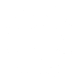 YEAR GROUP FIVE
Lesson 4: What happens in churches on Good Friday?
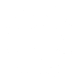 CORE CONCEPT:
SALVATION
Intentions: 
To give pupils opportunities to:
Know the meaning of Good Friday and how it links to the last week of Jesus’ life.
Know what happens in churches on Good Friday.
Be able to use religious vocabulary accurately to explain the way a ritual is carried out.
Be able to express what belonging means to them and how it compares to what they believe belonging might mean for a believer.

Key religious vocabulary:  Good Friday, salvation.
Introduction:
 
Recap on prior week’s learning:
 
Key knowledge checking:
The meaning and rituals associated with:
Ash Wednesday
Palm Sunday
Maundy Thursday
 
Main teaching input:  (Investigate and explore)

Introduce this week’s question:  What happens in churches on Good Friday?
 
Recap with pupils what they already know about Good Friday and what they think happens in churches on this day.
 
Option:  Use one of the videos to tell the story if the pupils’ knowledge is not secure.  (See resources.)
Implementation:  
Outlining how to introduce the religious content in the classroom and create learning opportunities from it.
YEAR GROUP FIVE
Lesson 4: What happens in churches on Good Friday?
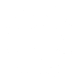 CORE CONCEPT:
SALVATION
Biblical text analysis:  Luke 23:  26 – 56 and John 19:  28 - 42

Key questions:

Within the text:  What does the text mean?  Are there any words that need explaining?  Discipline:  Theology
Luke 23:  34 - Father, forgive them for they do not know what they are doing?  What does this tell us about the person Jesus is?
Luke 23:  39 – 43 – the conversation with the two criminals.  What do you think this conversation and Jesus’ response, tell us about Jesus’ relationship with humankind and eternal life?
John 19:  30 – When he had received this the drink, Jesus said, “It is finished.”  With that, he bowed his head and gave up his spirit.  Describe what you think Jesus might have been feeling at the point when he said:   “It is finished.”

In front of the text:  This is concerned with the relationship between the text and the reader.  Discipline:   Theology 
How do these two passages add to the big story of the Bible for a believer?
What impact do you think these passage might have on a believers’ life today?
What have these two passages left you thinking about?  Are you left with any questions?

Explain to pupils what happens in Churches on Good Friday either by:

Asking the incumbent or another member of the clergy to visit and talk about how Good Friday is marked in the parish church.
Alternatively:  Use the video to talk through the key rituals that take place during the service – veneration of the cross 
Use the PPT to give a global perspective to the rituals (See appendix lesson 4)

Teacher subject knowledge:  Refer to background knowledge for teachers on Good Friday.

Key question:

How might these rituals that happen in churches on Good Friday, help a Christian to understand the significance of Jesus’ death to the Faith, better?
Implementation:  
Outlining how to introduce the religious content in the classroom and create learning opportunities from it.
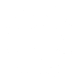 YEAR GROUP FIVE
Lesson 4: What happens in churches on Good Friday?
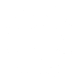 CORE CONCEPT:
SALVATION
Main activity:  (Evaluate and communicate)
Complete the fourth part of the table
 

Reflect and express question:  Written response – model a high-quality written response.
How do you think participating in a ritual creates a sense of belonging?
What sorts of things do you do that help you feel a sense of belonging either to your family or an organisation?
When have you found it hard to feel that you belong to something?
 

Plenary:  (Reflect and express)
Recap on key learning points.
 
Key question:  Circle time.
For many Christians, participating in the rituals of Good Friday helps them to better understand Christ’s suffering.   Agree or disagree
Implementation:  
Outlining how to introduce the religious content in the classroom and create learning opportunities from it.
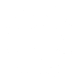 YEAR GROUP FIVE
Lesson 4: What happens in churches on Good Friday?
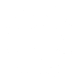 CORE CONCEPT: SALVATION
Animated version:  The Easter story - https://www.youtube.com/watch?v=Y3UKd6LQKng
What happens in churches on Good Friday: https://request.org.uk/festivals/holy-week-and-easter/a-good-friday-service-in-a-catholic-church/ 

Please note that whilst the clip is of a Catholic service, many Anglican Churches in Britain and across the world, follow the same liturgy and  rituals
Resources
Sensitivities
Be aware of pupils in the class who may have experienced trauma or death.
Be mindful of pupils for whom the concept of belonging is difficult to conceptualise or consider.
Impact

What do you notice as a teacher?
What do pupils say?
In this box, note down anything that you heard a pupil say that would provide evidence towards their progress in RE.
Note down anything significant an additional adult has noticed.
Note down anything significant that happened in the lesson that will have an impact on the next lesson.
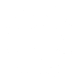 YEAR GROUP FIVE
Lesson 5: What happens in churches on Holy Saturday and Easter Sunday?
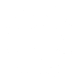 CORE CONCEPT:
SALVATION
Know the meaning of Holy Saturday and Easter Sunday how it links to the last week of Jesus’ life.
Know what happens in churches on Holy Saturday and Easter Sunday.
Be able to use religious vocabulary accurately to explain the way a ritual is carried out.
Know how the rituals linked with Holy Saturday and Easter Sunday support many Christians to live their faith.

Key religious vocabulary:  Salvation, paschal candle.
Intentions: 
To give pupils opportunities to:
Introduction:
 
Recap on prior week’s learning:
Key knowledge checking:
The meaning and rituals associated with:
Ash Wednesday
Palm Sunday
Maundy Thursday
Good Friday
 
Main teaching input:  (Investigate and explore)
Introduce this week’s question:  What happens in churches on Holy Saturday and Easter Sunday?
Recap with pupils what they already know about Holy Saturday and Easter Sunday and what they think happens in churches on this day.
Implementation:  
Outlining how to introduce the religious content in the classroom and create learning opportunities from it.
YEAR GROUP FIVE
Lesson 5: What happens in churches on Holy Saturday and Easter Sunday?
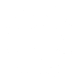 CORE CONCEPT:
SALVATION
Biblical text analysis:  Matthew 28: 1 – 10.  John 20:  1 – 18

Key questions:
Within the text:  What does the text mean?  Are there any words that need explaining?  Discipline:  Theology 
How do both texts provide evidence/proof for the physical resurrection of Jesus?
How do these passages fit into the ‘big story’?  (The prophecies of the OT have been fulfilled.  Jesus is the ultimate sacrifice, taking on the sins of humanity in order that humanity can be saved – salvation.  Jesus has conquered death, offering people the hope of eternal life)
 
In front of the text:  This is concerned with the relationship between the text and the reader.  Discipline:   Theology
How do you think, these texts influence a believer’s life today? 
How do these texts speak to you?  Are you left with any questions and if so what are they?
 
Explain to pupils what happens in Churches on Holy Saturday and Easter Sunday either by:
Asking the incumbent or another member of the clergy to visit and talk about how Holy Saturday and Easter Sunday marked in the parish church.
Alternatively:  Use the video to talk through the key rituals that take place during the service – lighting of the fire.  Lighting of the Paschal candle and individual candles.   Biblical readings from the OT and NT.
Use the PPT to give a global perspective to the rituals (See appendix lesson 5)
Implementation:  
Outlining how to introduce the religious content in the classroom and create learning opportunities from it.
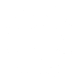 YEAR GROUP FIVE
Lesson 5: What happens in churches on Holy Saturday and Easter Sunday?
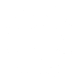 CORE CONCEPT:
SALVATION
Main activity:  (Evaluate and communicate)
Complete the fifth and sixth part of the table
Reflect and express question:  Written response – model a high-quality written response.
Watch these clips first before responding to these questions:  
https://request.org.uk/festivals/holy-week-and-easter/easter-sunday/
https://request.org.uk/festivals/holy-week-and-easter/why-is-the-resurrection-so-important-to-christians/
Do you think it is essential that Christians believe in the actual physical resurrection?  Give reasons for your answers
How does the resurrection narrative offer hope to a Christian?
Can the resurrection narrative also offer hope to everyone regardless of faith position?
Plenary:  (Reflect and express)
Recap on key learning points.
In pairs, pupils to share their written responses.
Key questions for pupils to consider:
What is similar and what is different about what each person has written?
What do you find most interesting about your friend’s point of view?
What is the point you most disagree on?
Implementation:  
Outlining how to introduce the religious content in the classroom and create learning opportunities from it.
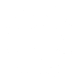 YEAR GROUP FIVE
Lesson 5: What happens in churches on Holy Saturday and Easter Sunday?
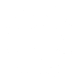 CORE CONCEPT: SALVATION
What happens in churches on Holy Sunday: https://request.org.uk/festivals/holy-week-and-easter/easter-vigil/
Please note that whilst the clip is of a Catholic service, many Anglican Churches in Britain and across the world, follow the same liturgy and rituals.
A Christian perspective on the resurrection:
https://request.org.uk/festivals/holy-week-and-easter/easter-sunday/
https://request.org.uk/festivals/holy-week-and-easter/why-is-the-resurrection-so-important-to-christians/
Resources
Sensitivities
Impact

What do you notice as a teacher?
What do pupils say?
In this box, note down anything that you heard a pupil say that would provide evidence towards their progress in RE.
Note down anything significant an additional adult has noticed.
Note down anything significant that happened in the lesson that will have an impact on the next lesson.
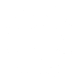 YEAR GROUP FIVE
Lesson 6: Why are rituals important to a believer’s life?
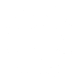 CORE CONCEPT:
SALVATION
Intentions: 
To give pupils opportunities to:
Demonstrate their own understanding and insight into the big question:  What happens in churches during Lent, Holy Week and Easter Sunday?
Reflect on what ritual they believe has the greatest impact on a believer’s life.

Key religious vocabulary:   Recap all key vocabulary taught in the unit.
Assessment:
 
Three options available for assessing a pupil’s knowledge and understanding of the big question:  
What happens in churches during Lent, Holy Week and Easter Sunday?
 
Assessment criteria:  Refer to the assessment criteria when responding to the pupils’ responses to the given tasks.
Implementation:  
Outlining how to introduce the religious content in the classroom and create learning opportunities from it.
YEAR GROUP FIVE
Lesson 6: Why are rituals important to a believer’s life?
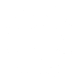 CORE CONCEPT:
SALVATION
Option 1:

Pupils to interview a practising Christian about Holy week and what it means to them to participate in the rituals.
Pupils to be in groups of 6 and interview a Christian.  Invite 3 or 4 practising Christians in so that pupils can make comparisons and explore the question – do all Christians think the same?


Key questions for the Christian to answer:
If you had to choose which day and ritual in Holy Week has the greatest impact on your life as a believer, which one would it be and why?
How do the rituals of Holy week help you to feel you belong to the Christian community?
What challenges does belonging to a Faith bring?


Pupils to write up their interview in whatever way they choose, taking into consideration the following:
Explanation of what the ritual is and how it fits into understanding Jesus’ journey to the cross and onto the resurrection
Meaning behind the ritual
Significance of participating in the ritual on the believer’s life
Challenges of belonging to a Faith.
What they have personally learnt about the ritual and belonging having interviewed a believer.


Different ways of writing up:
Individually as a written piece.
Individually as a leaflet based on a particular ritual.
As a group in the form of a PPT for example to present to the class.
As a group in the form of an installation that pupils from other classes come a look at.  Ie Each group sets up an installation based on the ritual that their believer spoke about.
Implementation:  
Outlining how to introduce the religious content in the classroom and create learning opportunities from it.
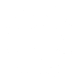 YEAR GROUP FIVE
Lesson 6: Why are rituals important to a believer’s life?
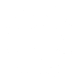 CORE CONCEPT:
SALVATION
Option 2:

Key questions: 

Part 1:  For you, which day and ritual in Holy Week do you think is the most significant for a believer?  Explain your answer considering the following points:
Explanation of what the ritual is and how it fits into understanding Jesus’ journey to the cross and onto the resurrection
Meaning behind the ritual
Significance of participating in the ritual on the believer’s life

Part 2:  From your own viewpoint, what do you think are the challenges of belonging to a Faith and how do you think the events of Holy Week help with that challenge?


Option 3:

In pairs:  Children make connections (see appendix lesson 6)
Task 1:  Recap of knowledge

Link the following: Day/ritual/meaning/religious vocabulary
Each pair share their answer with another pair – snowball.

Task 2:  Why participate in a ritual? (see appendix lesson 6)
Children work in groups of 4 and consider the statements linked to the theme of rituals.

A group share with another group where they have placed their answers.  Pupils discuss the similarities and differences.
Key role of the teacher during these tasks is to move around the class listening to pupils’ responses and assessing their level of knowledge and ability to express their own opinion.
Implementation:  
Outlining how to introduce the religious content in the classroom and create learning opportunities from it.
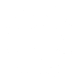 YEAR GROUP FIVE
Lesson 6: Why are rituals important to a believer’s life?
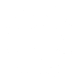 CORE CONCEPT: SALVATION
Appendix lesson 6
Resources
Sensitivities
Type sensitivities…
Impact

What do you notice as a teacher?
What do pupils say?
In this box, note down anything that you heard a pupil say that would provide evidence towards their progress in RE.
Note down anything significant an additional adult has noticed.
Note down anything significant that happened in the lesson that will have an impact on the next lesson.
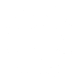 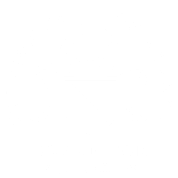 London Diocesan Board for Schools 
www.ldbs.co.uk   020 7932 1100
London Diocesan Board for Schools is a Charitable Company Limited by Guarantee. Company Registration No 198131. Charity Registration No 313000. 
Registered Address: London Diocesan House, 36 Causton Street, London, SW1P 4AU
© Copyright London Diocesan Board for Schools 2023
All rights reserved. No part of these slides may be reproduced, stored in a retrieval system or transmitted in any form or by any other means, electronic or mechanical photocopying, recording or otherwise without the prior written permission of the London Diocesan Board for Schools. These slides may not be lent, resold, hired out or otherwise disposed of by way of trade without the prior consent of the London Diocesan Board for Schools.